STUDENTS ACHIEVEMENTSOF DEPARTMENT OF FOOD AND NUTITION
Alumni Students Achievements in National Examination
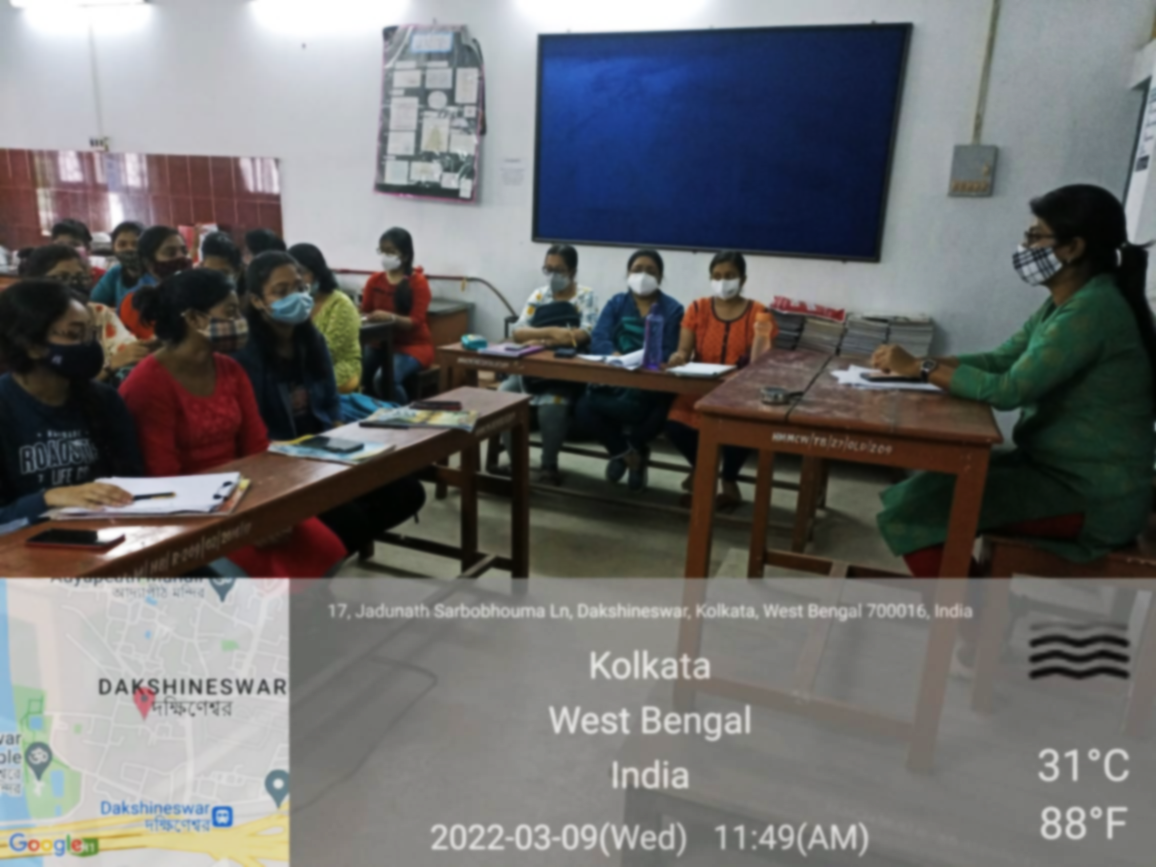 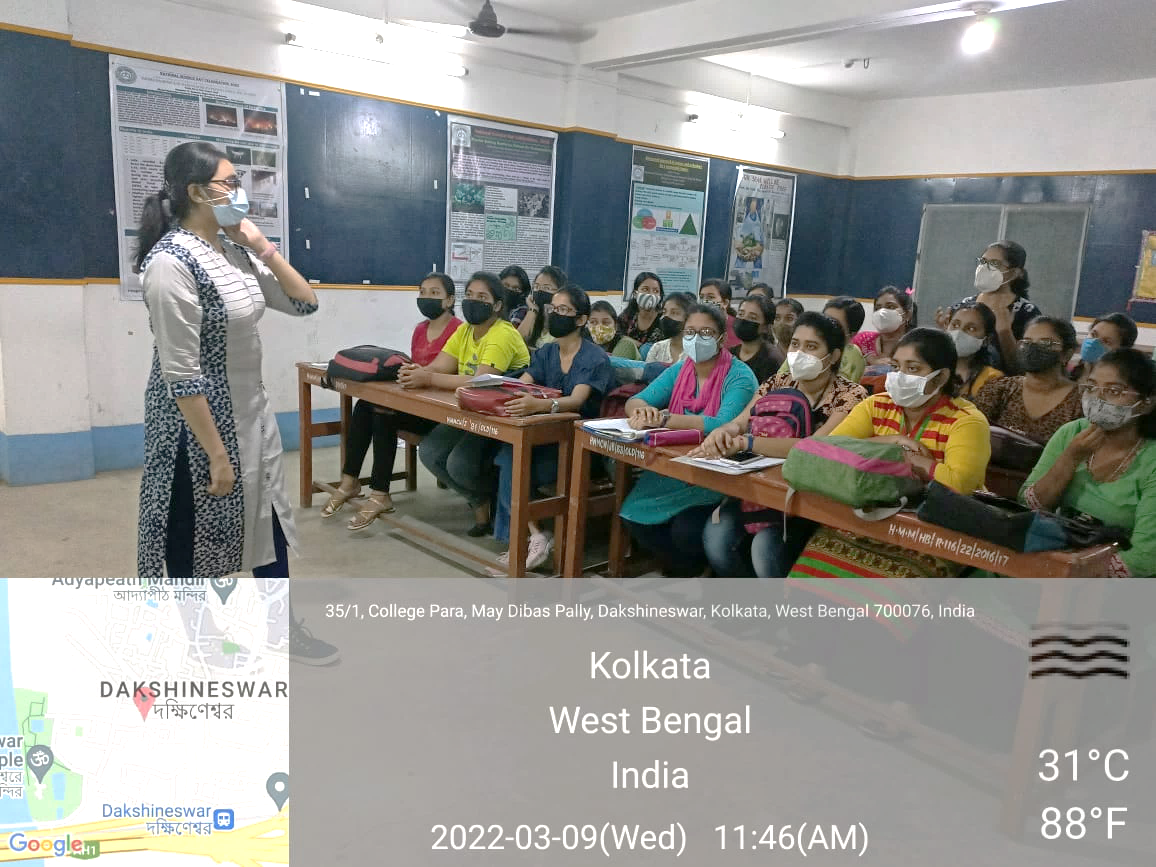 Students Achievements In NCC
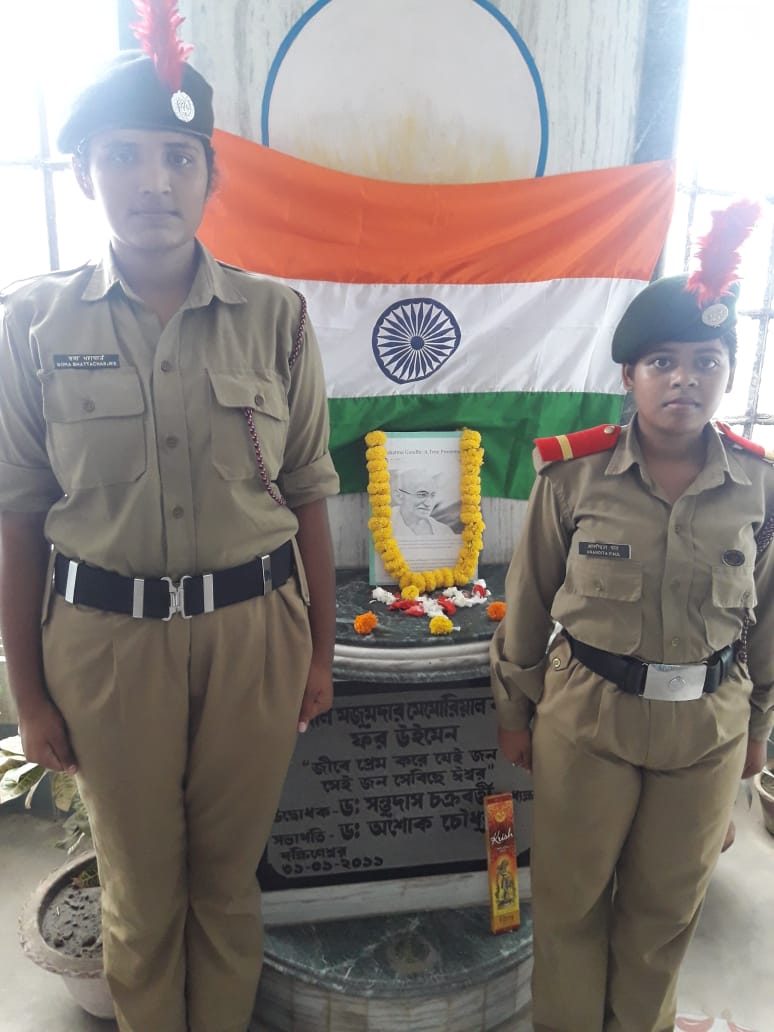 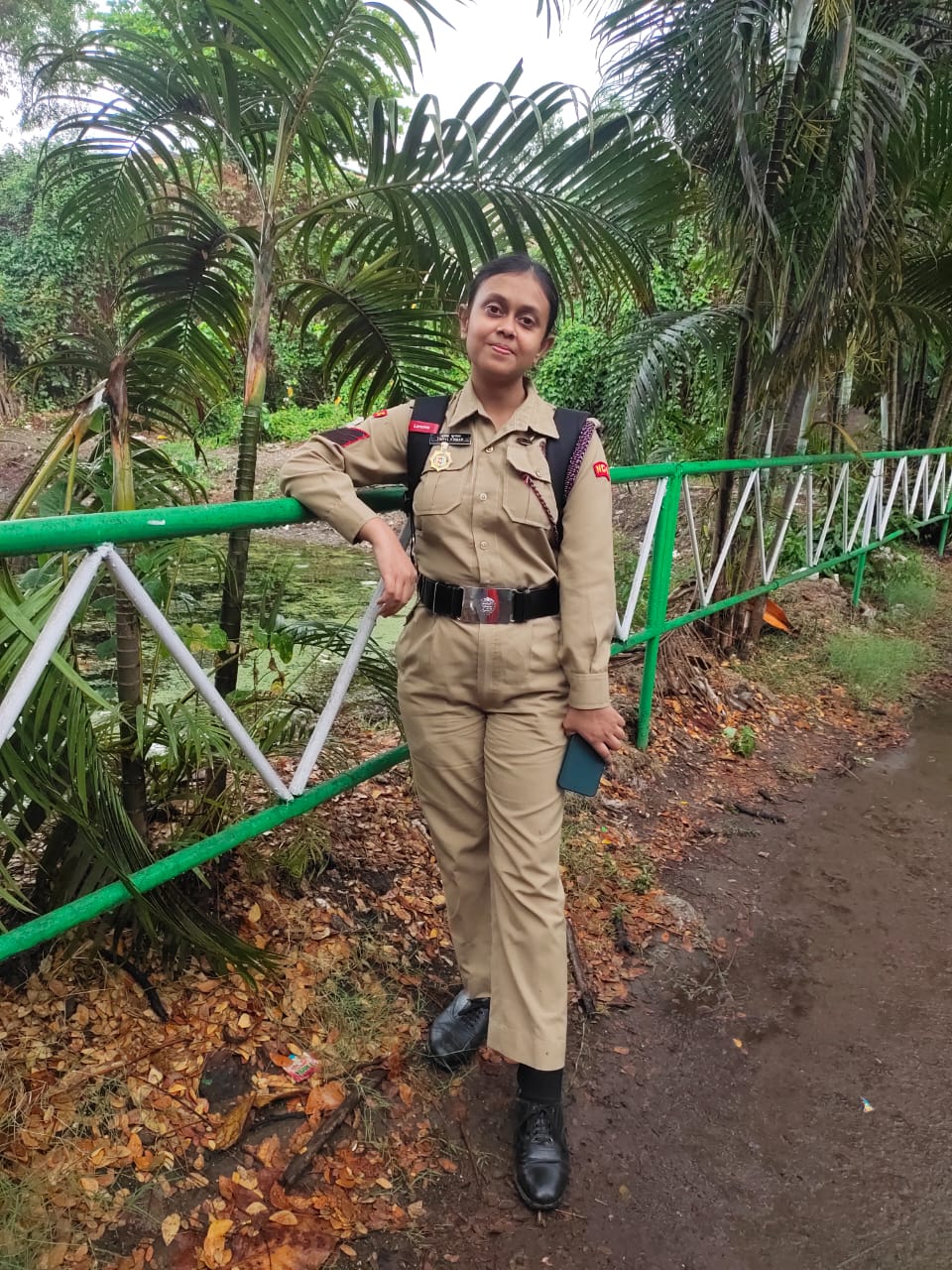 Students Achievements In Different Participatory Program
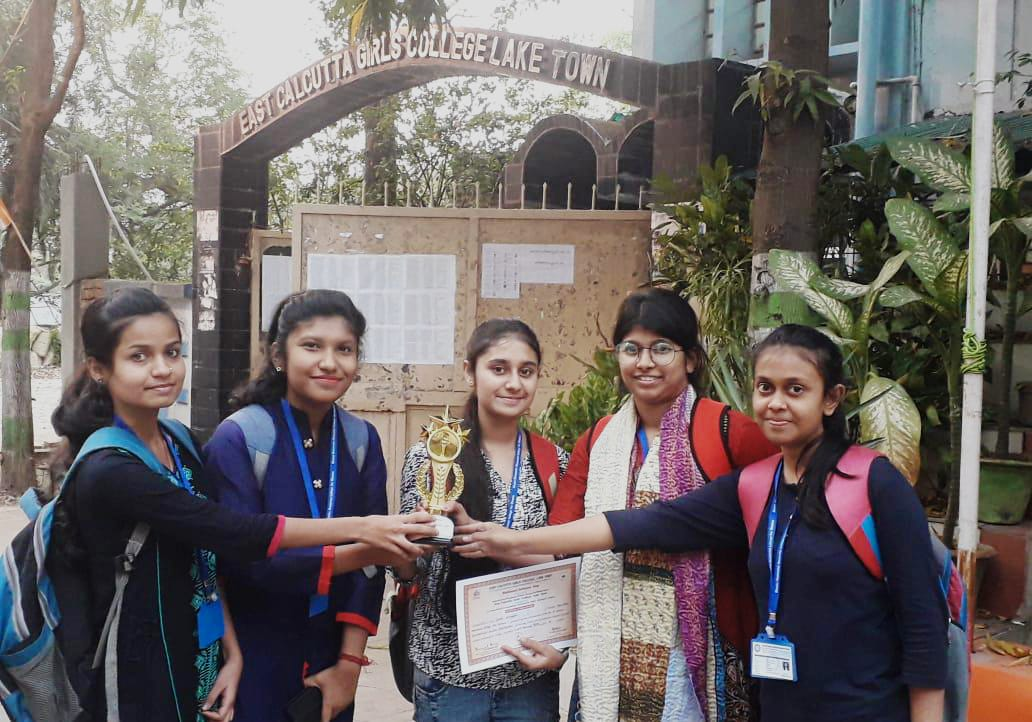 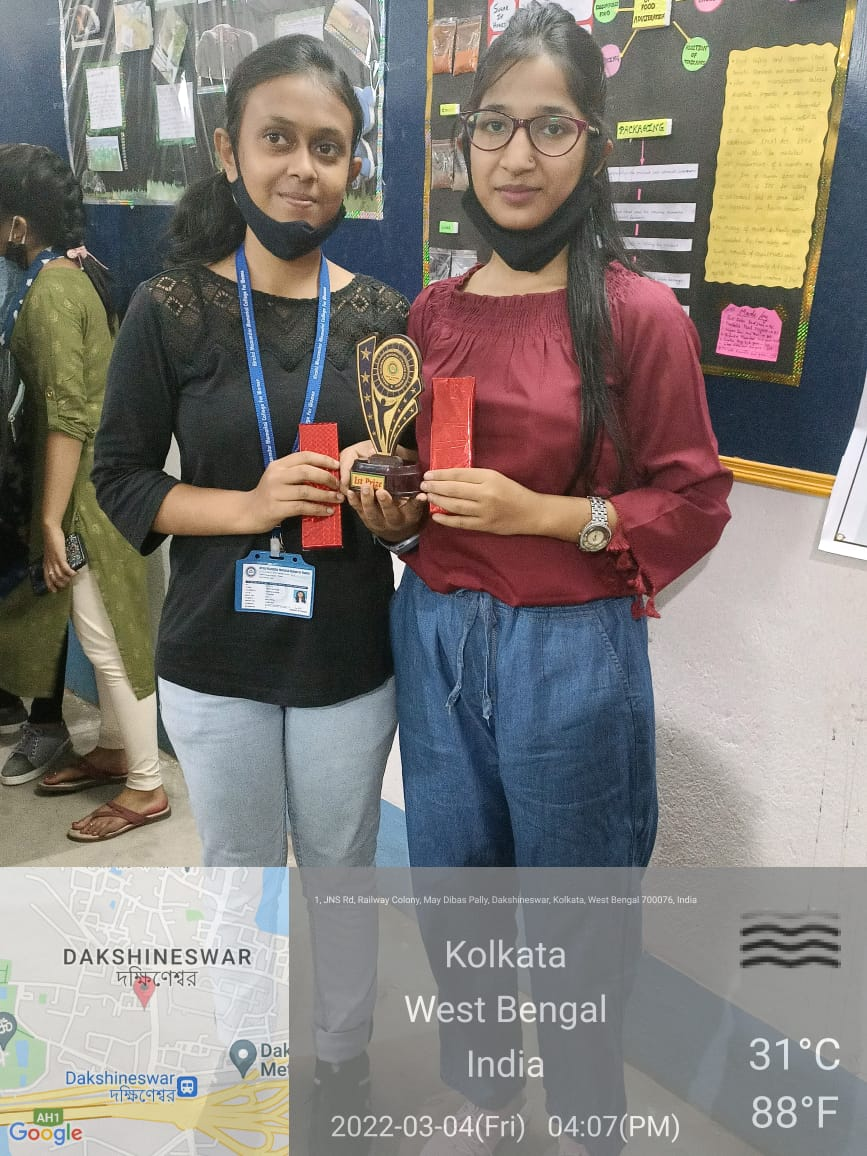 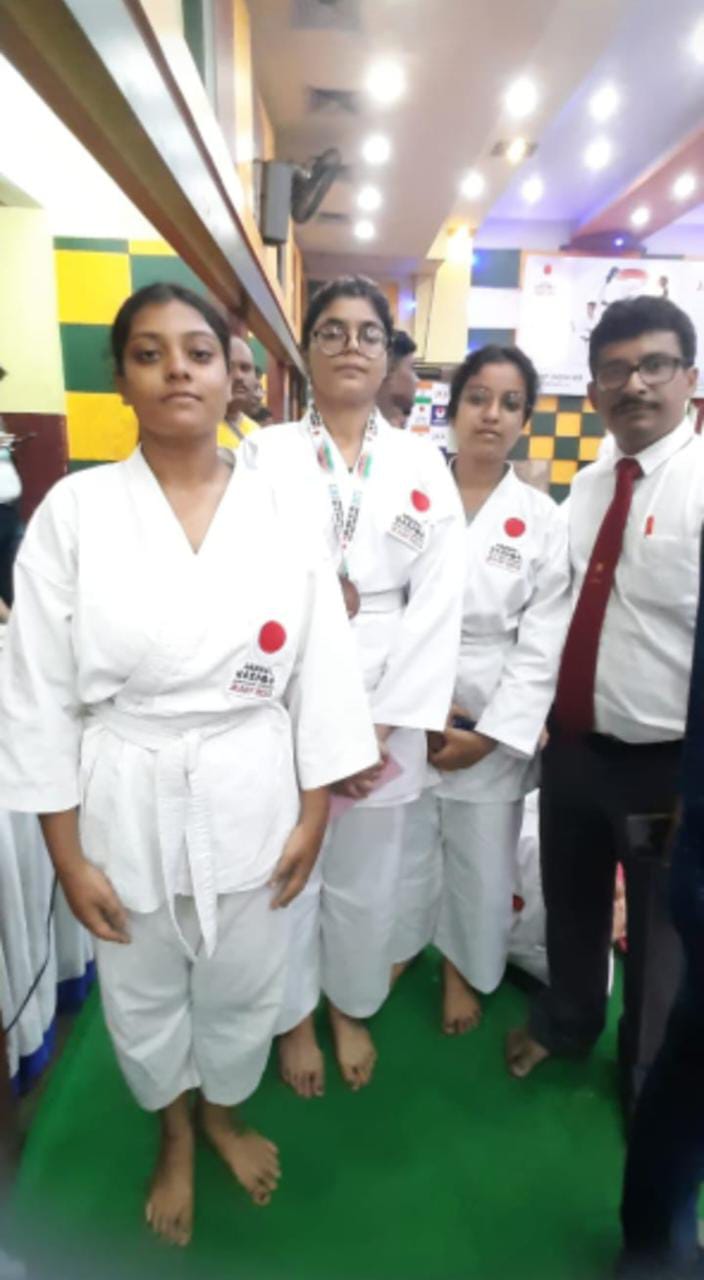 Students Achievements In Different Participatory Program
6TH SEMSTER FOOD AND NUTRITION HONOURS STUDENT GAVE NUTRITIOUS FOOD STALL AT FOOD FAIR ON THE OCASSION OF NATIONAL NUTRITION MONTH 2022 AND WON 1ST 2ND AND 3RD PRIZE AT COLLEGE.
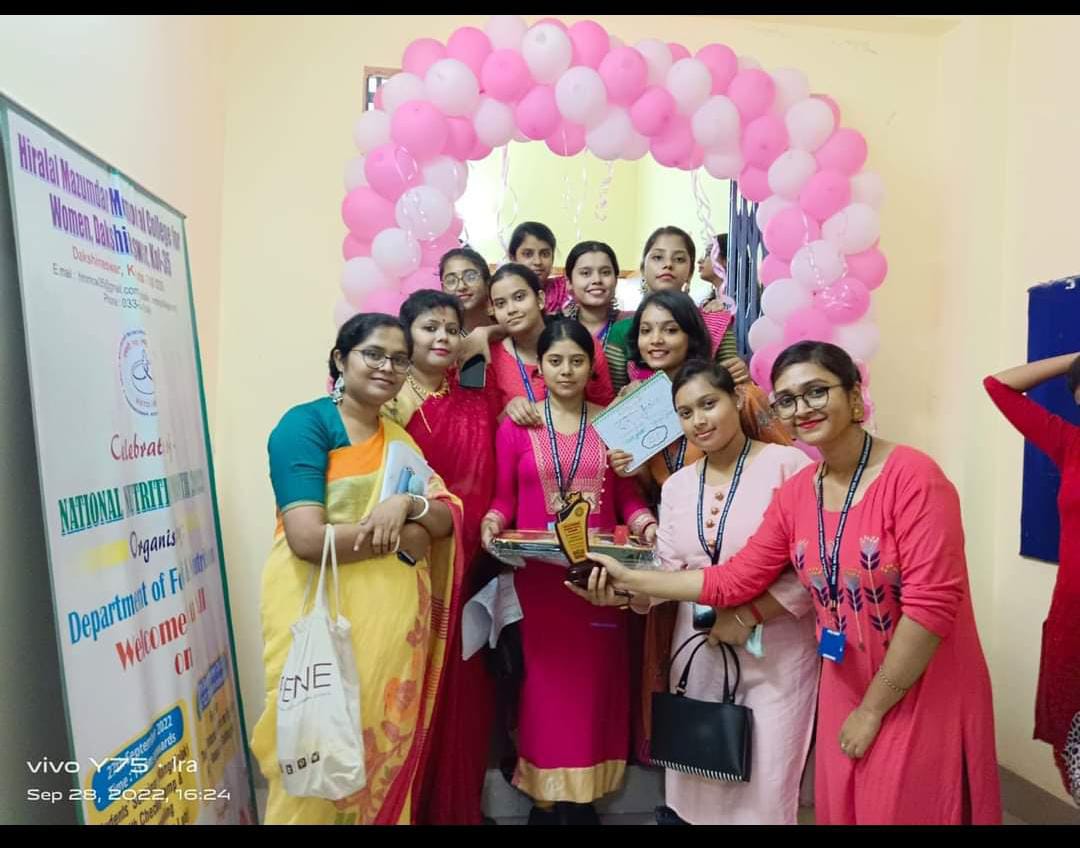 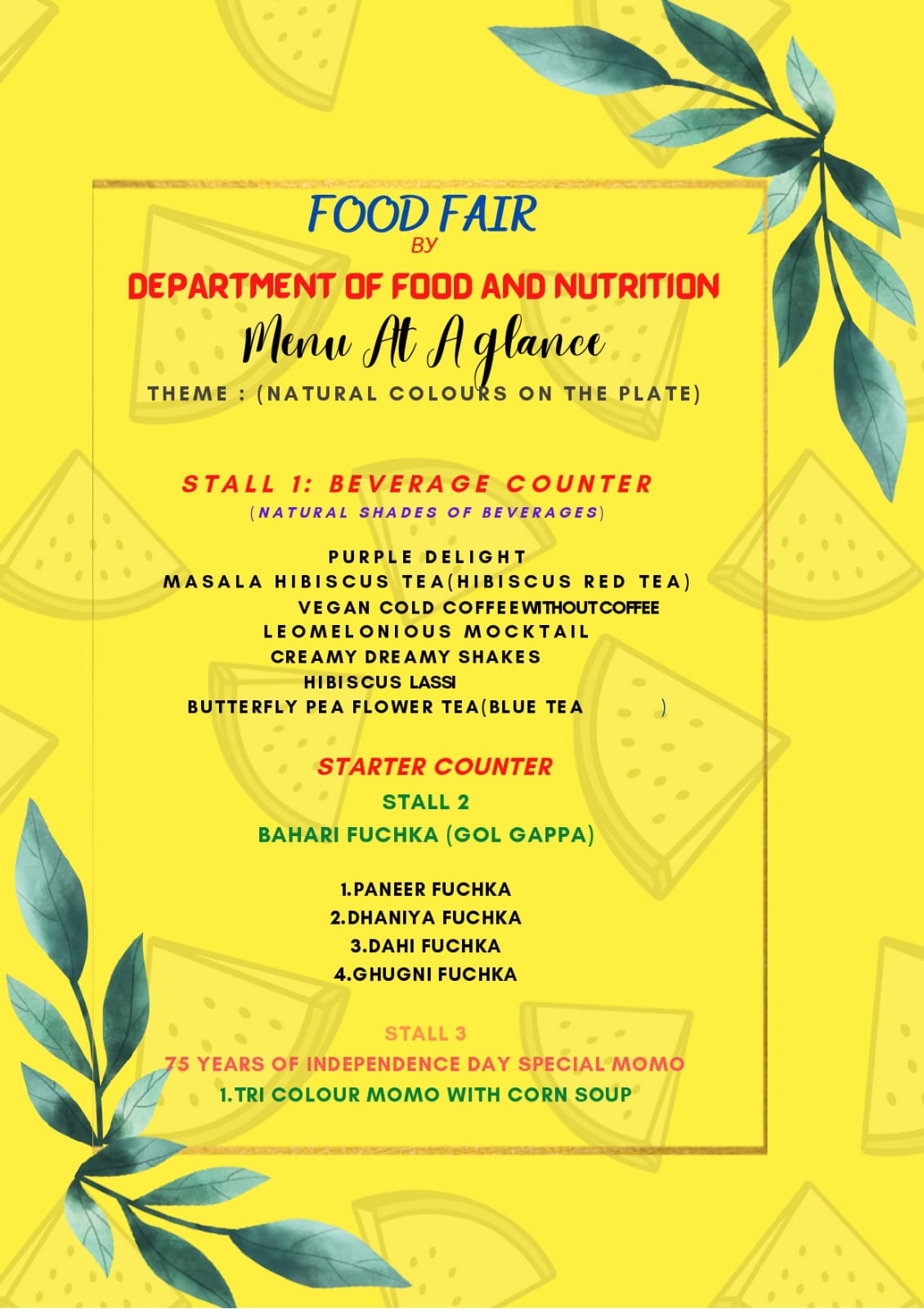 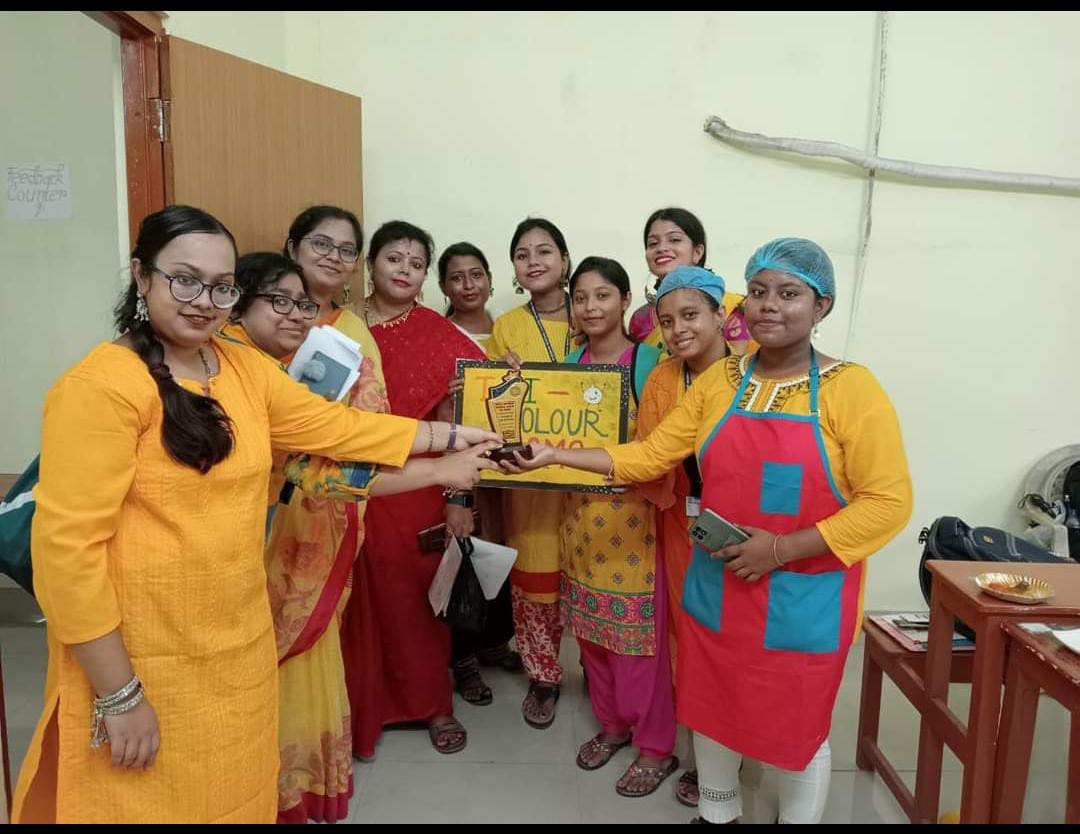 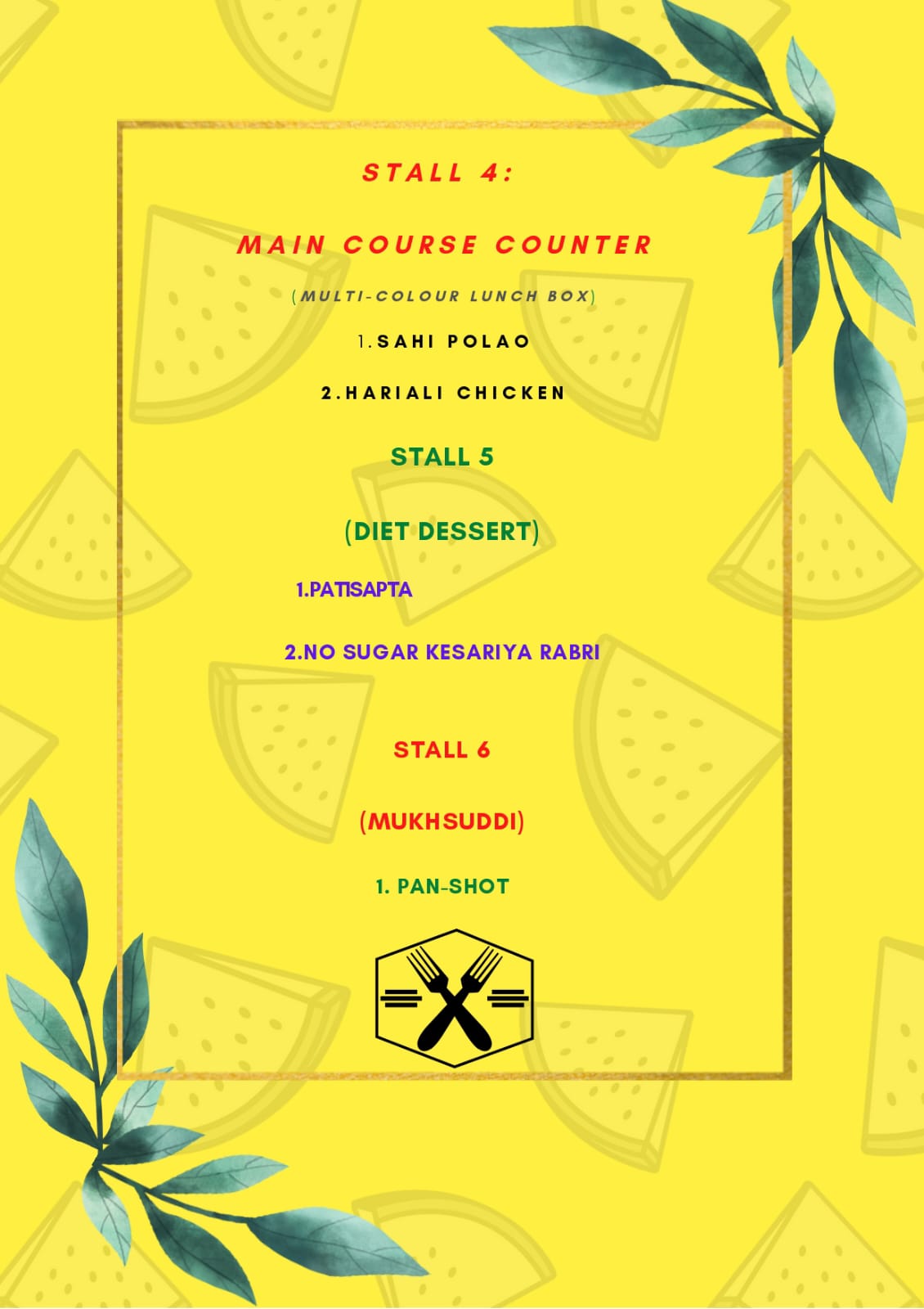 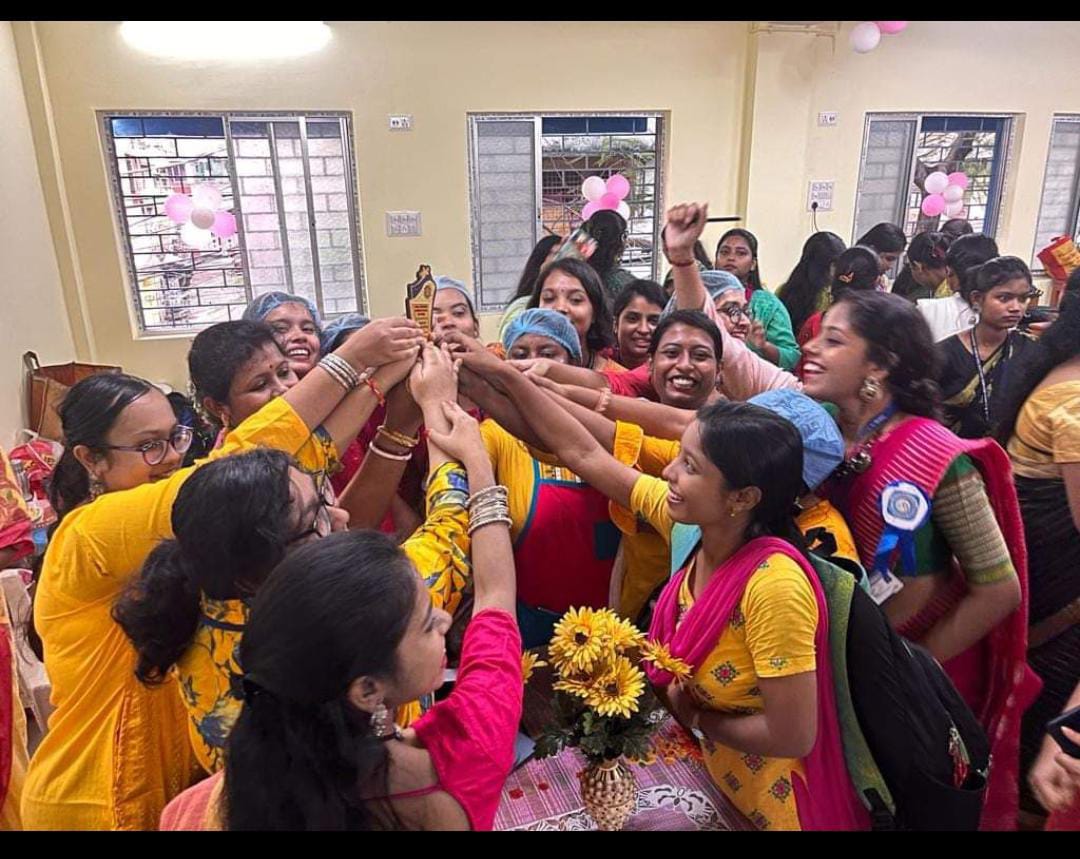 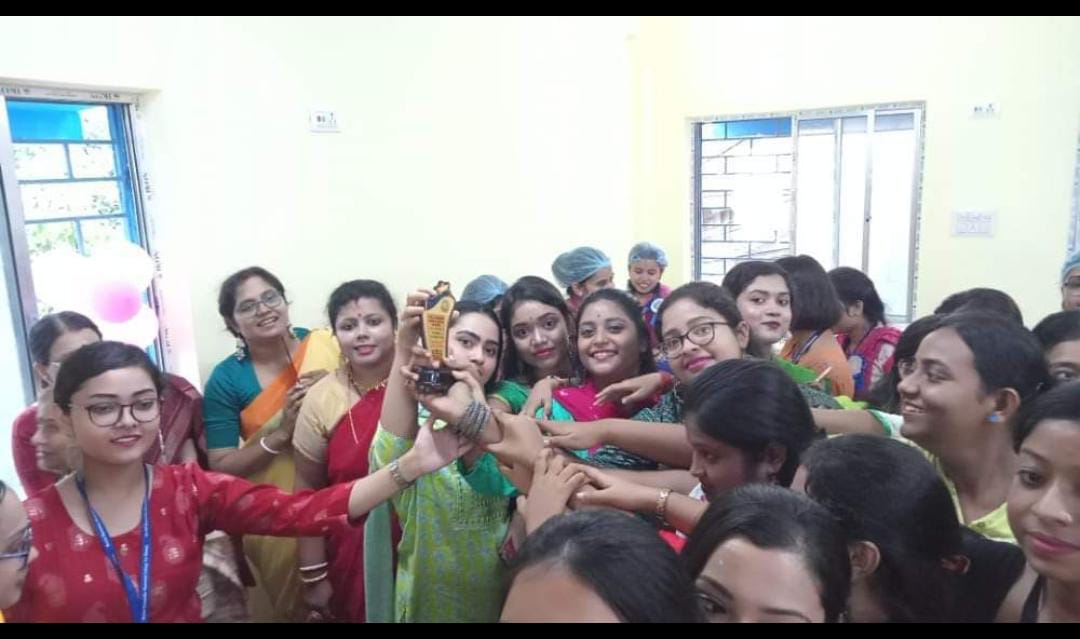 Memorable achievement of students in the recent pastUNIVERSITY RANK HOLDERS OF LAST 5 YEARS
Award
https://drive.google.com/file/d/1XvzA8DLxWEUdiZk8jUGISGh5DyhskgZQ/view?usp=drive_link